Thursday Maths lesson
Expanded written method 
addition
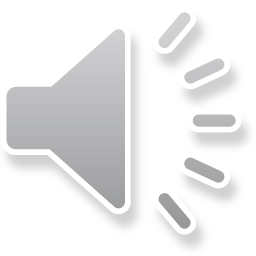 WALT: I can add using expanded column addition
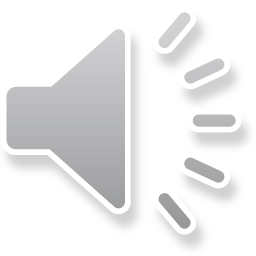 Here are the answers:
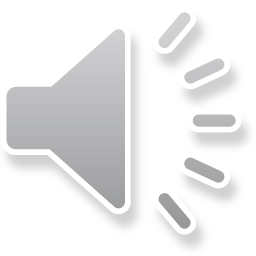 Expanded column addition
We are going to start looking at a way of adding larger numbers. It is called expanded column addition and helps us add lots of numbers or big numbers. 
There is a video on your Abacus Activelearn to watch later. It is called 3.16 Pupil video expanded column addition.
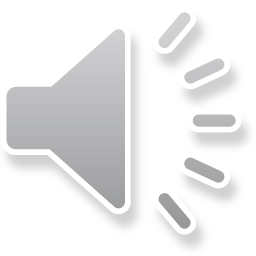 Expanded column addition – no crossing boundaries
968
300   20   5           +         600   40    3           =

	300  20   5       +
	600  40   3

	_________
	900   60   8

	9        6     8
*Always start adding with the ones column*
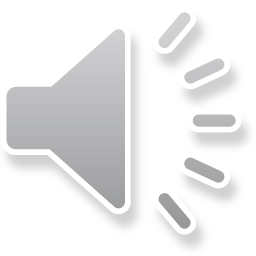 Expanded column addition – crossing boundaries
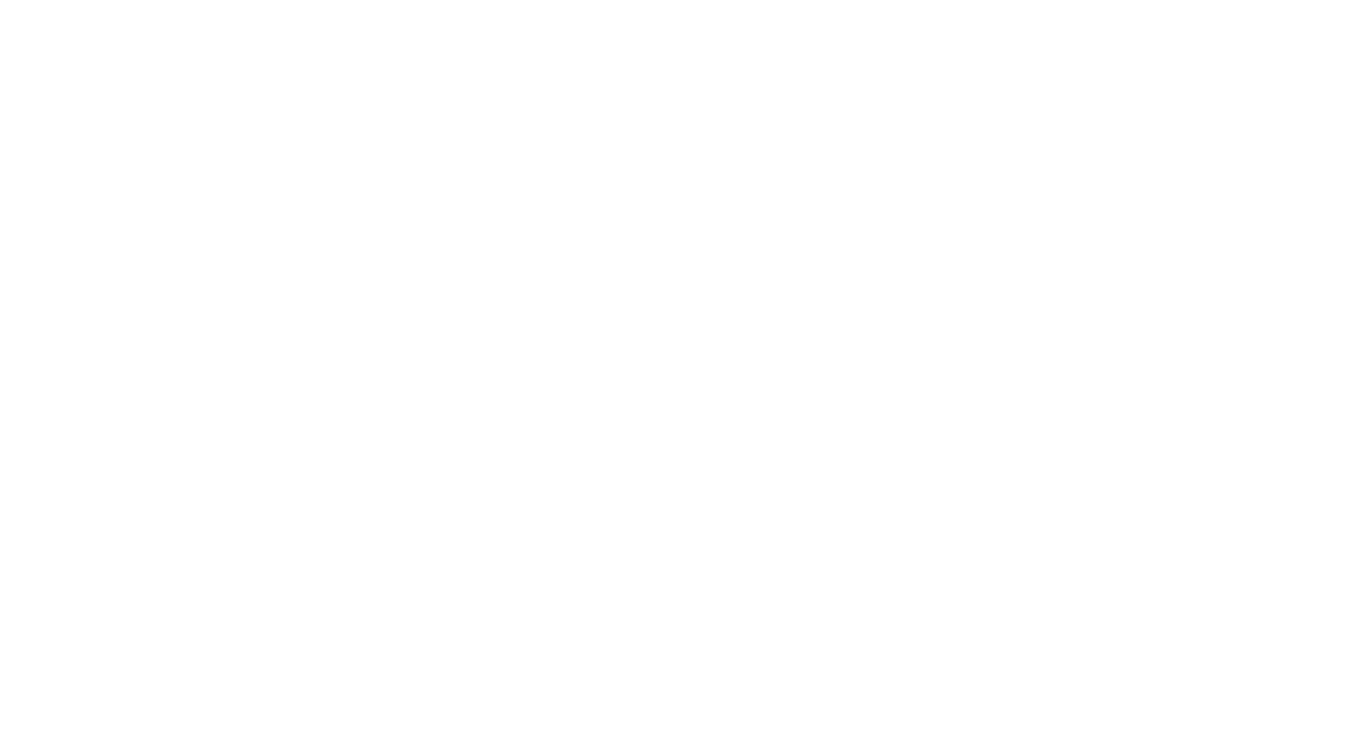 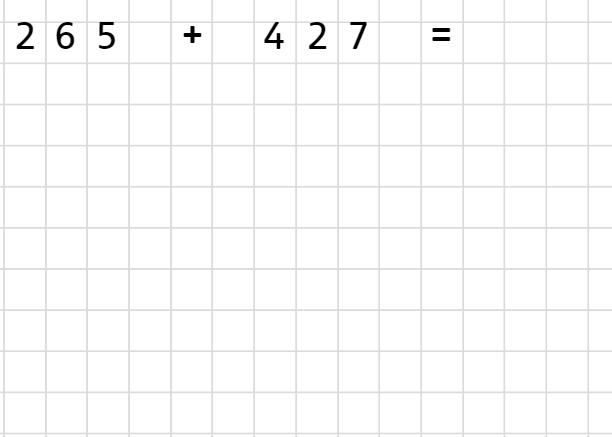 200   60   5              +          400   20    7

	200   60   5     +
	400   20   7

	          10
	__________
	        	2
	600    90
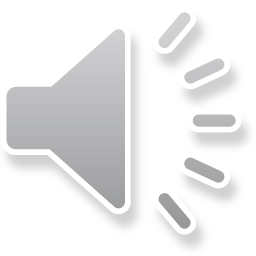 Next:
Now watch the video to make sure you are happy with what to do.
Have a go at some of the questions. They are on Abacus if you want them a bit bigger, or I have copied them onto the next slide (answers on the slide after that.) The questions in the second column are ones that might need the crossing columns bit.
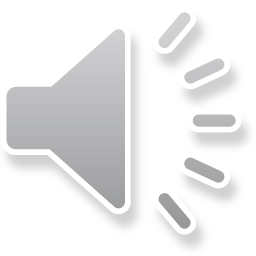 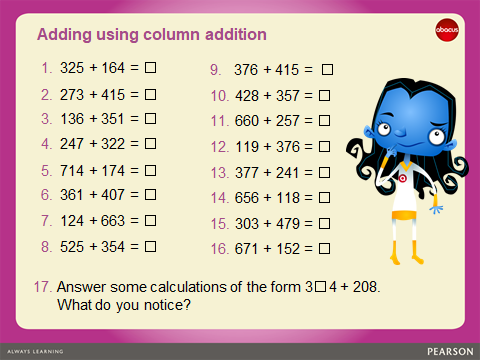 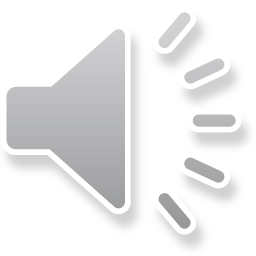 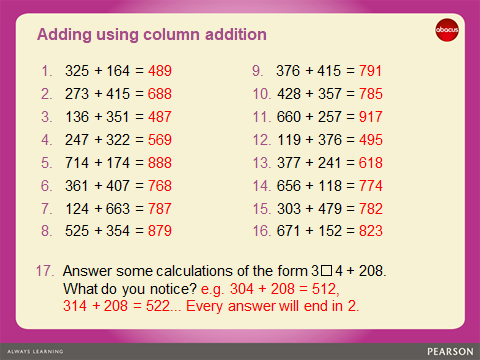 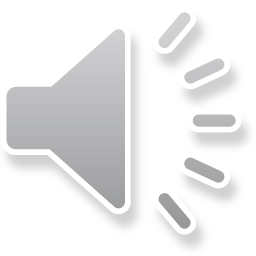